Сказки из бумаги
Совместная работа воспитателя с детьми подготовительной группы
1 часть.
Гуси – лебеди.
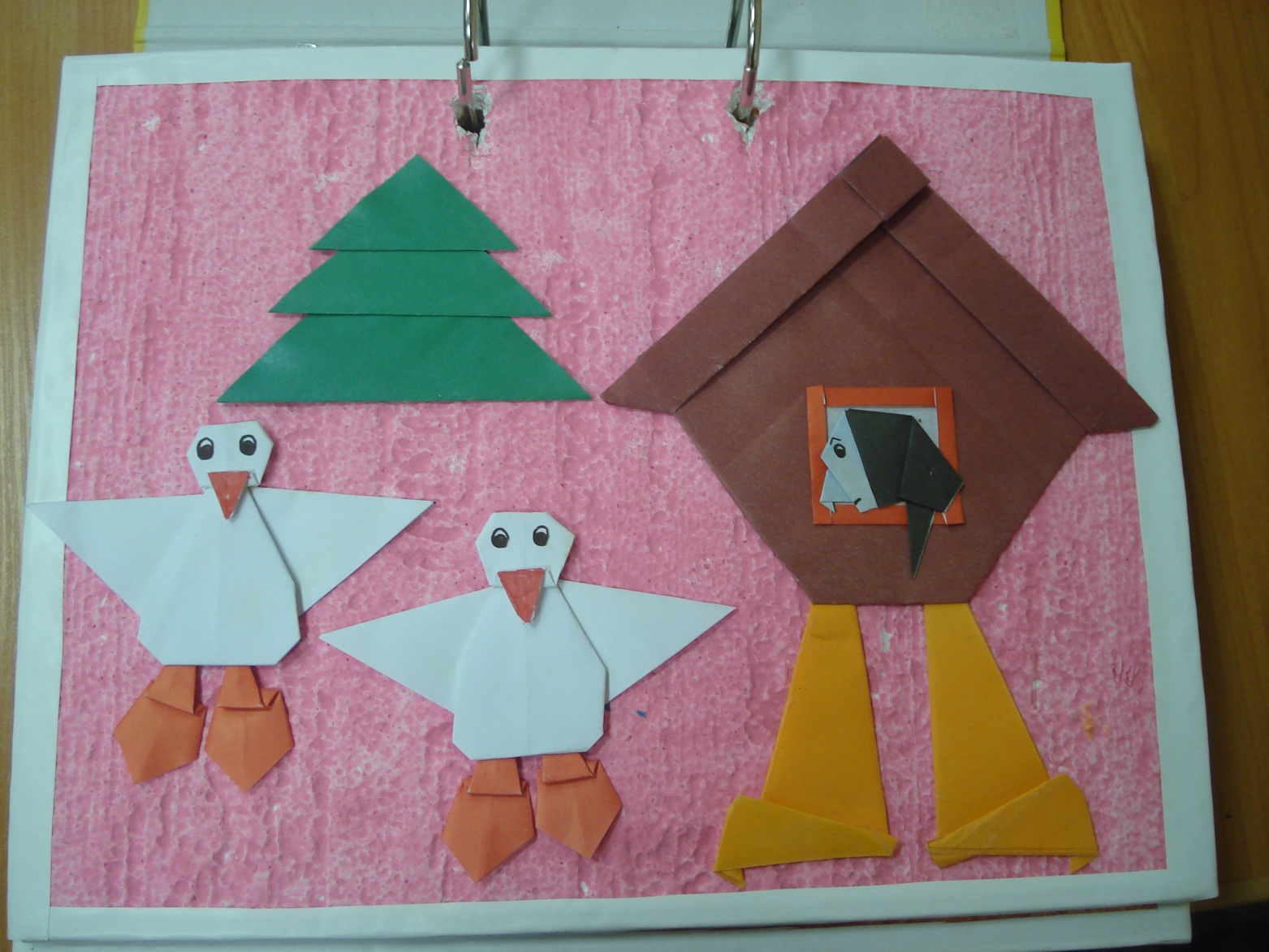 Сестрица Аленушка    и братец Иванушка.
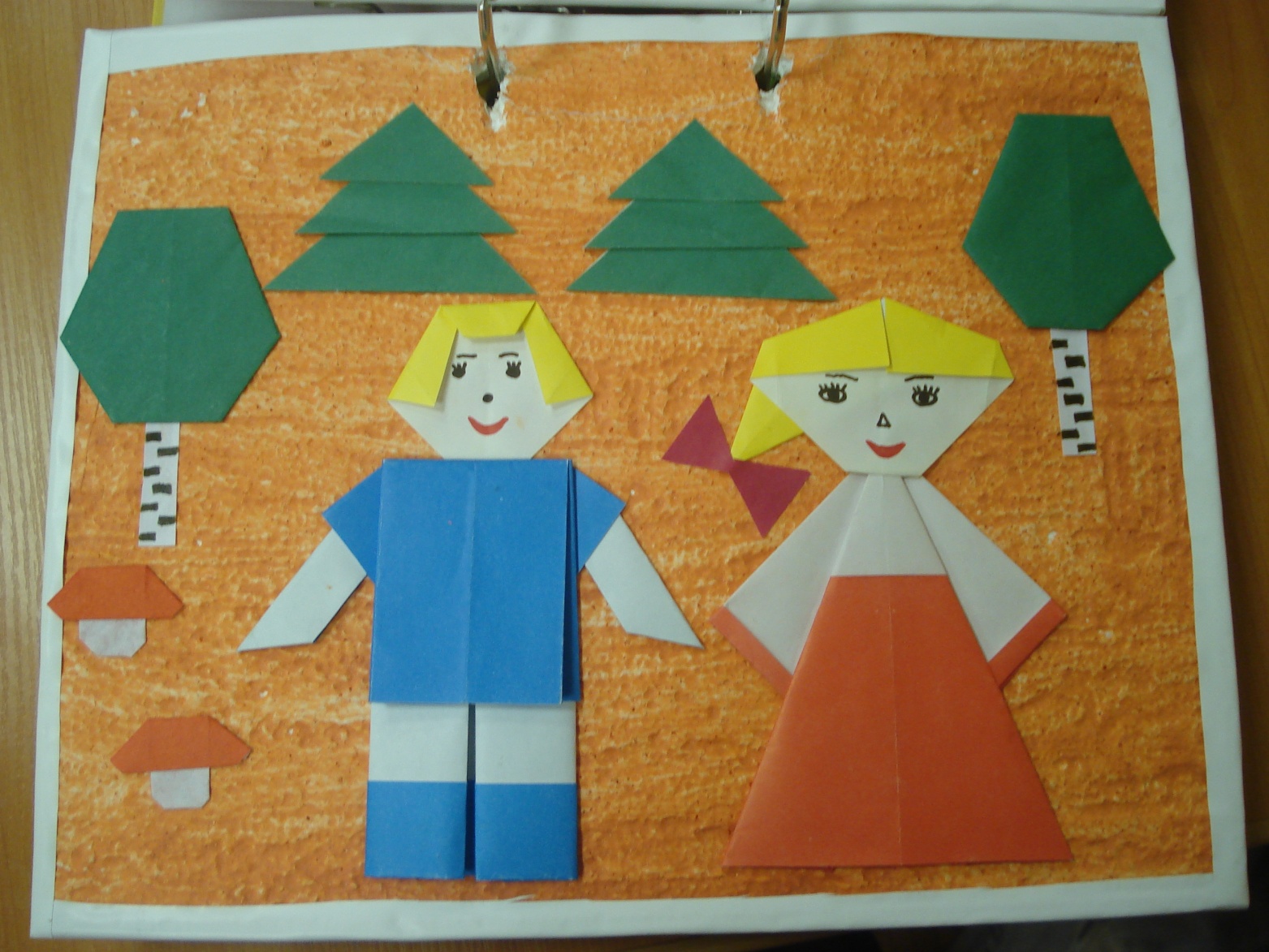 Теремок.
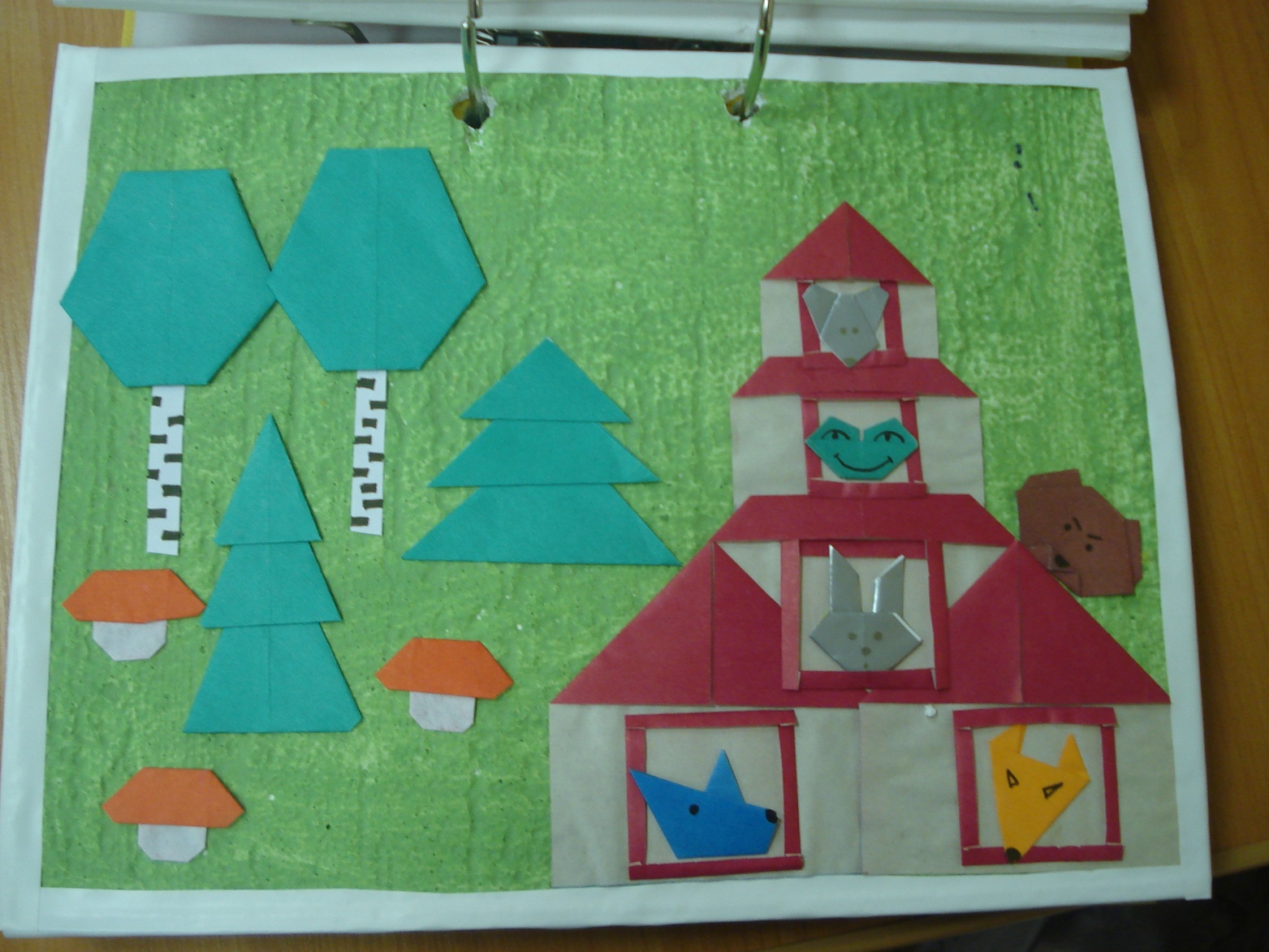 Кот, петух и лиса.
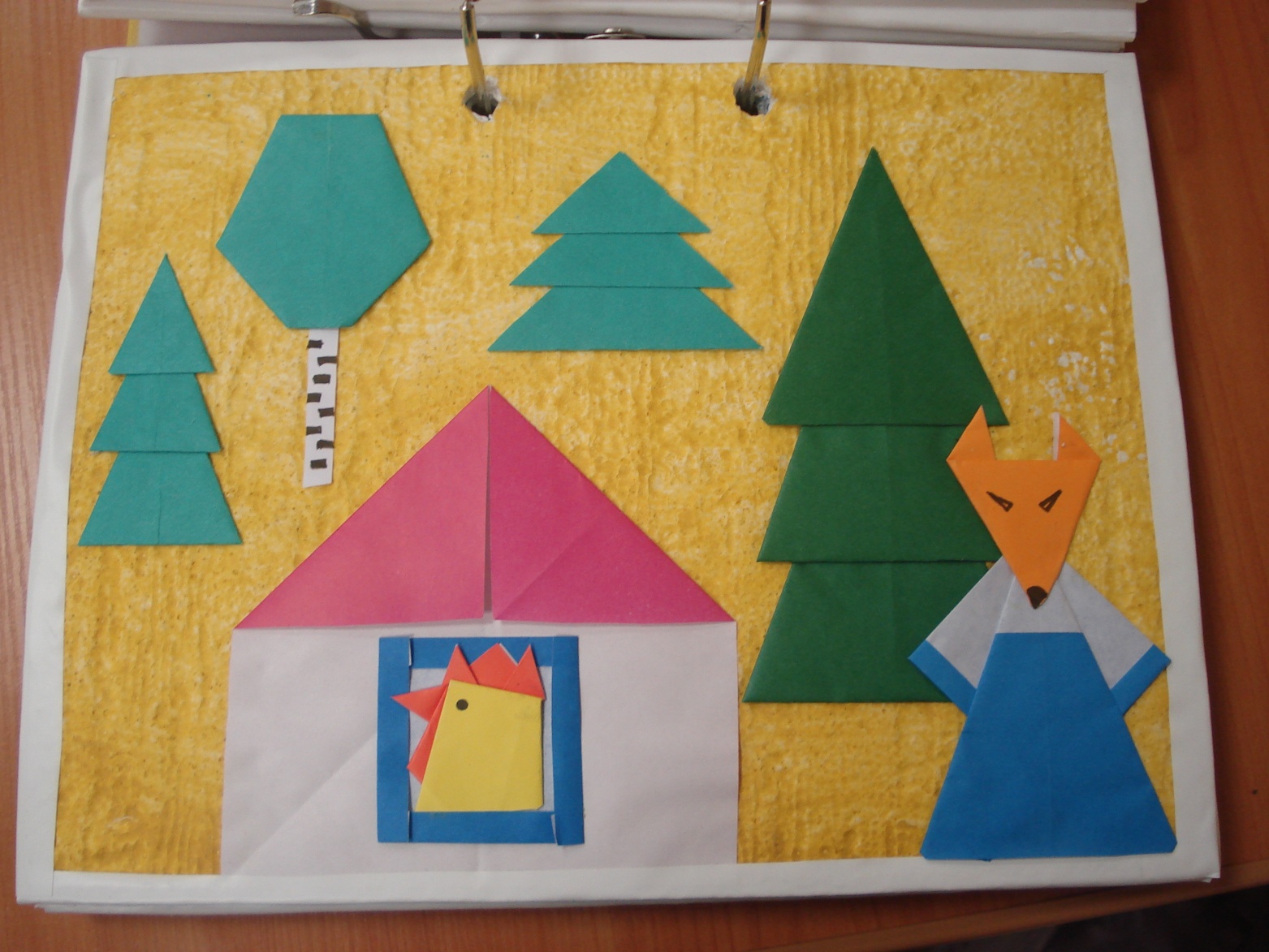 Волк и лиса.
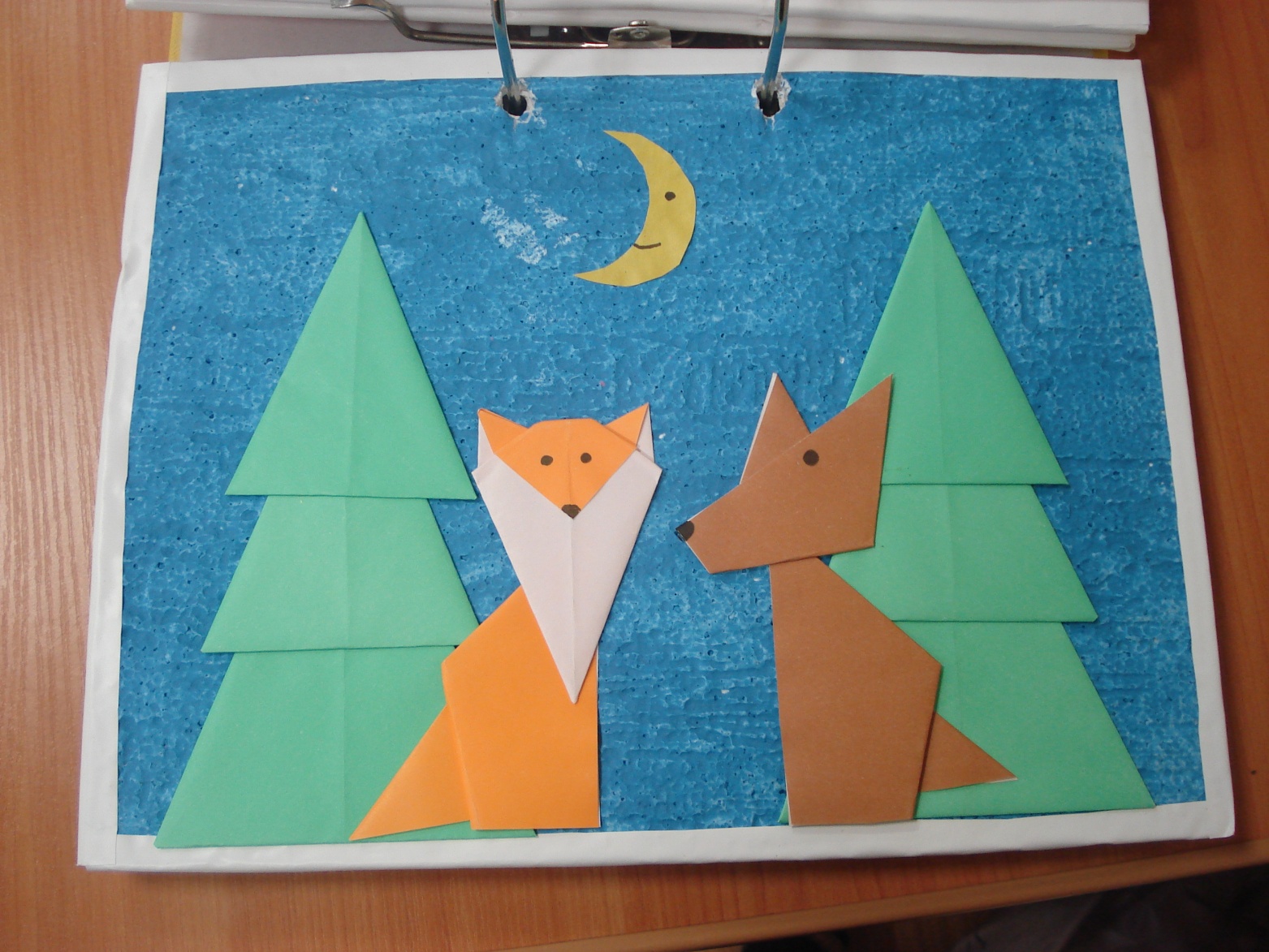